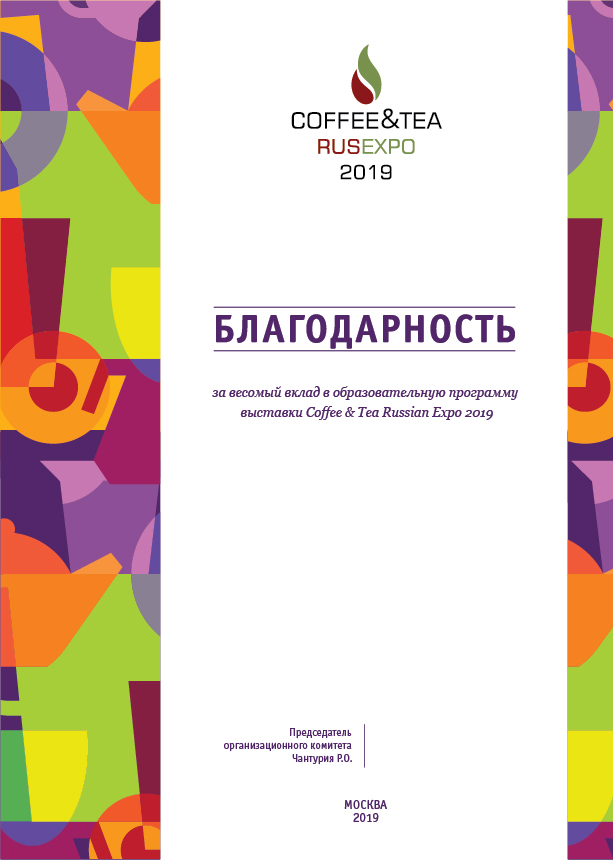 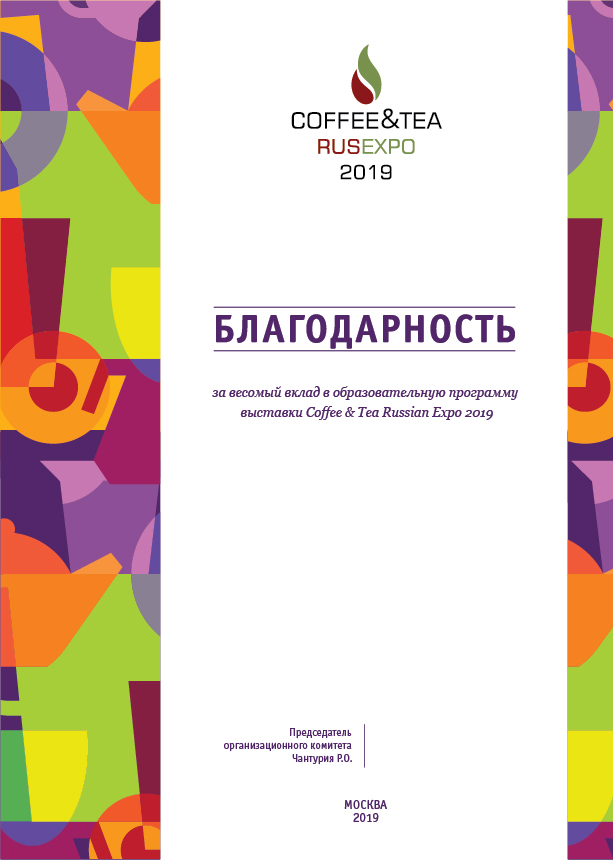 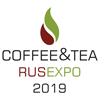 НАЗВАНИЕ ПРЕЗЕНТАЦИИ
ФИО СПИКЕРА
МОСКВА 
2019
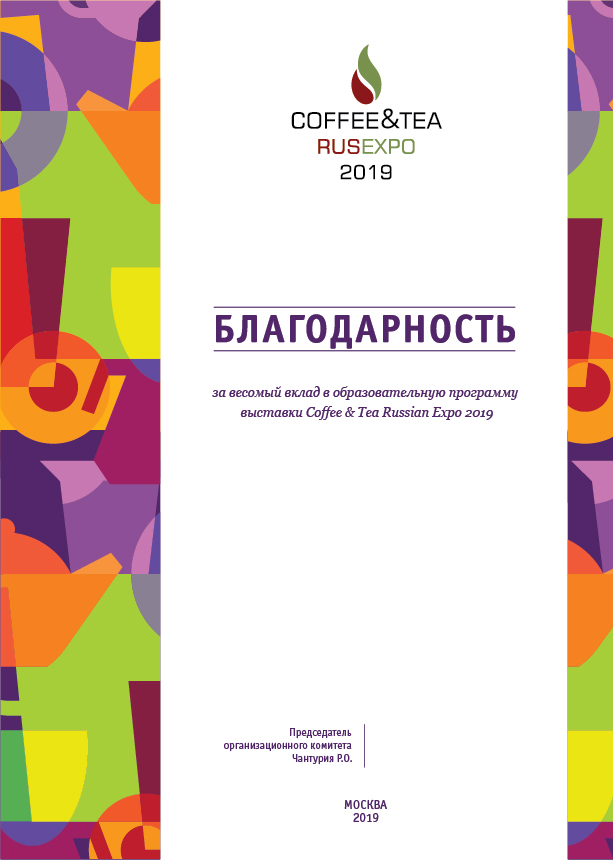 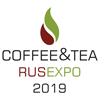